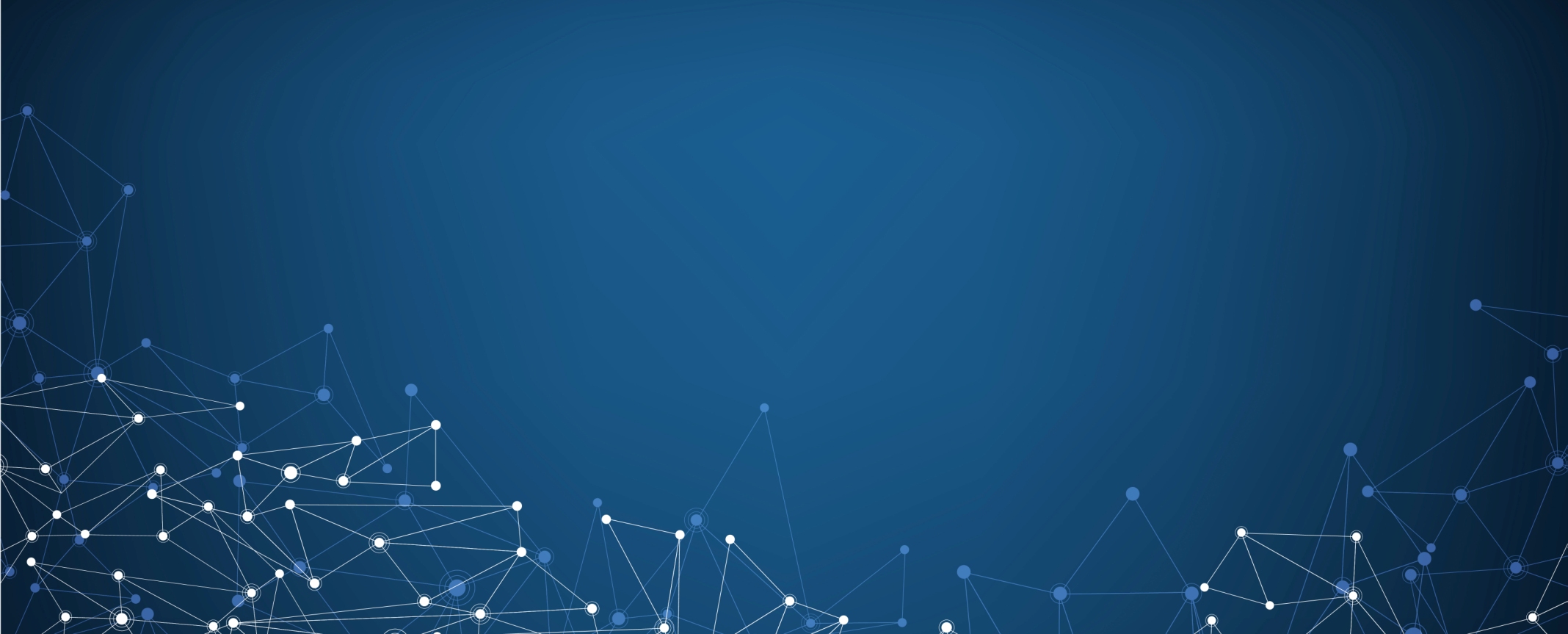 АЭРОНЕТ 2016
Научно-практическая конференция 
по развитию беспилотных авиационных систем
г. Москва, 15-17 сентября 2016 г.
Квалификация и кадры в сфере беспилотных авиационных систем
Докладчик: Сычев Игорь Алексеевич

Руководитель проекта беспилотных авиационных систем ООО «Инэнерджи»
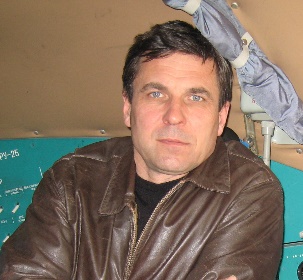 АЭРОНЕТ 2016
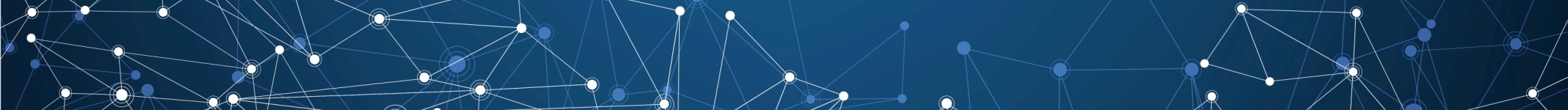 ВОЗДУШНЫЙ КОДЕКС РОССИЙСКОЙ ФЕДЕРАЦИИ
Статья 52. Понятие авиационного персонала

К авиационному персоналу относятся лица, которые имеют профессиональную подготовку, осуществляют деятельность по обеспечению безопасности полетов воздушных судов или авиационной безопасности, по организации, выполнению, обеспечению и обслуживанию воздушных перевозок и полетов воздушных судов, выполнению авиационных работ, организации использования воздушного пространства, организации и обслуживанию воздушного движения и включены в
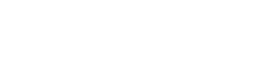 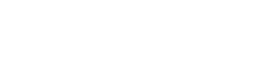 перечни специалистов авиационного персонала.
АЭРОНЕТ 2016
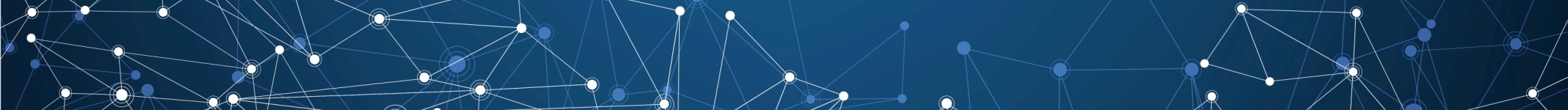 ВОЗДУШНЫЙ КОДЕКС РОССИЙСКОЙ ФЕДЕРАЦИИ
Статья 53. Допуск лиц из числа авиационного персонала к деятельности
 
1. К выполнению функций членов экипажа гражданского воздушного судна, за исключением … беспилотного гражданского воздушного судна с максимальной взлетной массой                                               …, а также функций по техническому обслуживанию воздушных судов, по диспетчерскому обслуживанию воздушного движения допускаются лица из числа специалистов авиационного персонала гражданской авиации, имеющие выданные уполномоченным органом в области гражданской авиации соответствующие свидетельства.
30 килограммов и менее
АЭРОНЕТ 2016
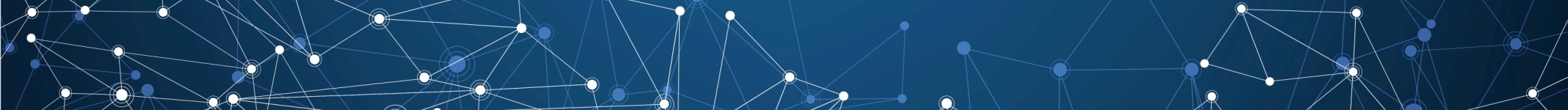 ВОЗДУШНЫЙ КОДЕКС РОССИЙСКОЙ ФЕДЕРАЦИИ
Статья 54. Подготовка специалистов согласно перечню специалистов авиационного персонала гражданской авиации

3. Подготовка пилотов легких гражданских воздушных судов и пилотов сверхлегких гражданских воздушных судов авиации общего назначения может осуществляться в порядке индивидуальной подготовки у лица, имеющего … свидетельство с внесенной в него записью о праве проведения такой подготовки. (!)
(Примечание: см. ст. 32 в части легких и сверхлегких ВС)
АЭРОНЕТ 2016
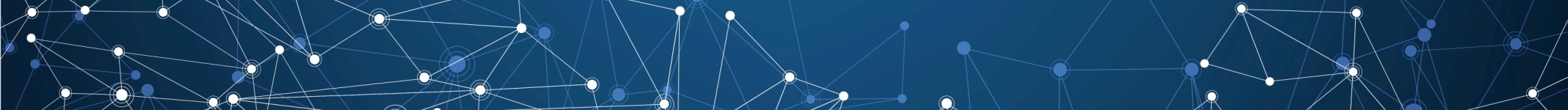 ВОЗДУШНЫЙ КОДЕКС РОССИЙСКОЙ ФЕДЕРАЦИИ
Статья 56. Экипаж воздушного судна
1.1. Экипаж беспилотного воздушного судна состоит из одного либо нескольких внешних пилотов, одного из которых владелец беспилотного воздушного судна назначает командиром такого воздушного судна.

Статья 57. Командир воздушного судна 
1. Командиром воздушного судна, за исключением  …  беспилотного  гражданского воздушного судна с максимальной взлетной массой 30 килограммов и менее, является лицо, имеющее действующее свидетельство пилота (летчика, внешнего пилота), а также подготовку и опыт, необходимые для самостоятельного управления воздушным судном определенного типа.
АЭРОНЕТ 2016
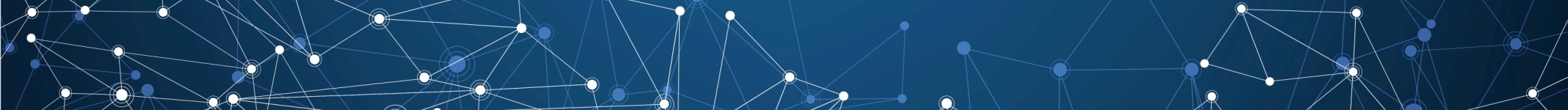 Утвержденприказом Минтранса Россииот 4 августа 2015 г. № 240ПЕРЕЧЕНЬСПЕЦИАЛИСТОВ АВИАЦИОННОГО ПЕРСОНАЛА ГРАЖДАНСКОЙ АВИАЦИИРОССИЙСКОЙ ФЕДЕРАЦИИ
1. Специалисты, входящие в состав летного экипажа гражданской авиации:
                     пилот;
                     штурман;
                     бортрадист;
                     бортинженер (бортмеханик);
                    летчик-наблюдатель.
2. Специалисты, входящие в состав кабинного экипажа гражданской авиации:
                    бортпроводник;
                    бортоператор.
3. Специалисты, осуществляющие управление воздушным движением:
                   диспетчер управления воздушным движением.
4. Специалисты, осуществляющие техническое обслуживание воздушных судов:
                    специалист по техническому обслуживанию воздушных судов.
5. Специалисты, осуществляющие функции сотрудника по обеспечению полетов:
                  сотрудник по обеспечению полетов.
АЭРОНЕТ 2016
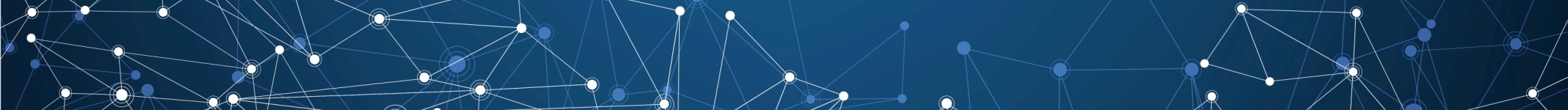 ПРЕДЛАГАЕМЫЕ ДОПОЛНЕНИЯ В ПЕРЕЧЕНЬ СПЕЦИАЛИСТОВ АВИАЦИОННОГО ПЕРСОНАЛА ГРАЖДАНСКОЙ АВИАЦИИРОССИЙСКОЙ ФЕДЕРАЦИИ
Специалисты, входящие в состав экипажа БВС:

внешний пилот (оператор)
инженер БАС (механик БВС)
оператор целевых нагрузок БВС   

Специалисты, осуществляющие техническое обслуживание БАС:

специалист по техническому обслуживанию БАС

Специалисты, осуществляющие управление воздушным движением БВС:

диспетчер управления воздушным движением БВС
?
АЭРОНЕТ 2016
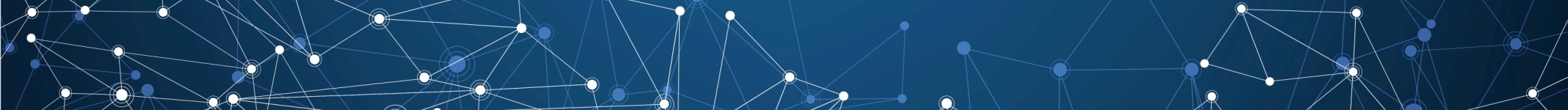 Перечень требований к трудовым действиям, необходимым умениям и знаниям



Таблица ПС.xlsx
АЭРОНЕТ 2016
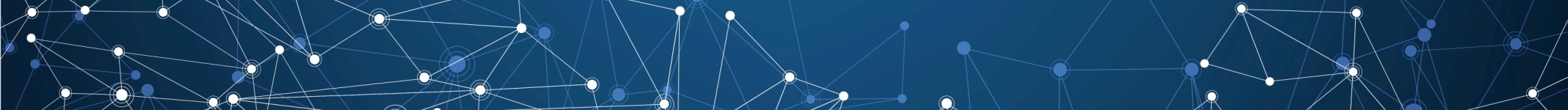 Спасибо за внимание!
Сычев Игорь Алексеевич

ООО ​"​ИнЭнерджи​"​
Тел.:   +7 (495) 380 02 55
​​​​​​i.sychev@inenergy.ru
www.inenergy.ru
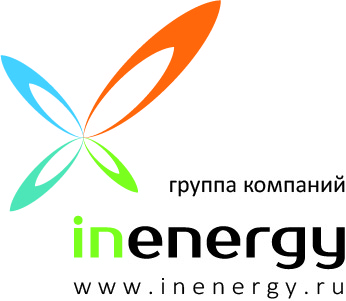